ГУО «Средняя школа №26 г. Гродно»
Человек и мир
3 класс
Кожа
Учитель начальных классов 
первой квалификационной категории
Свертока О.В.
Игра «Да - нет»
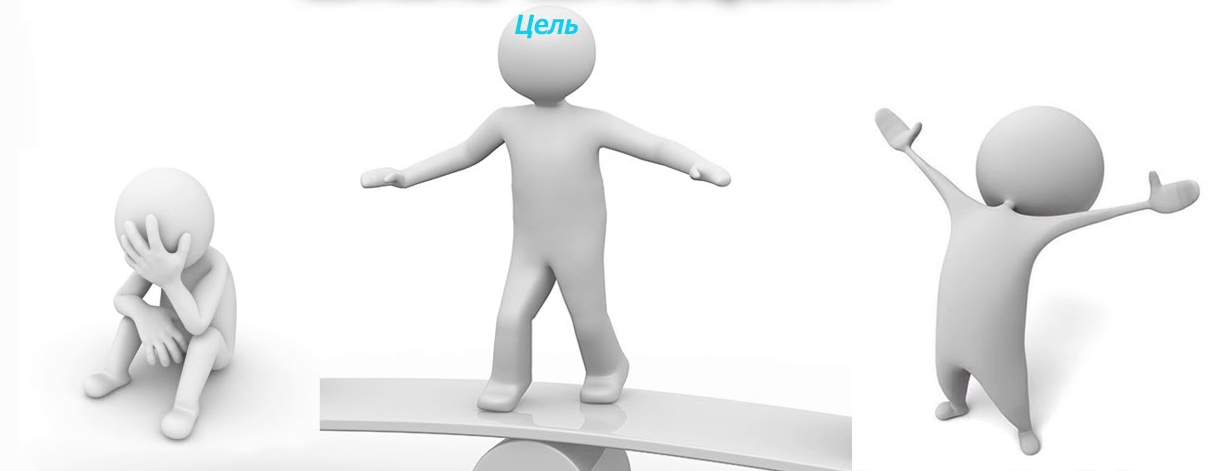 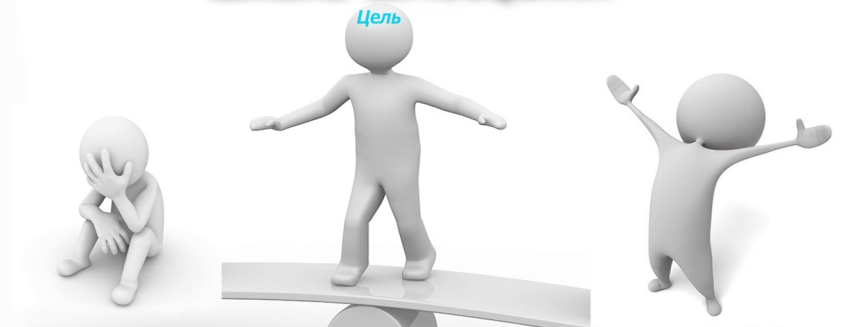 Что это?
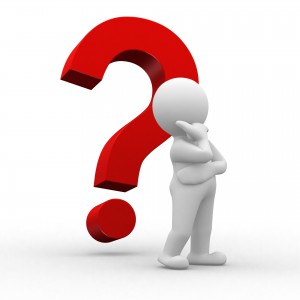 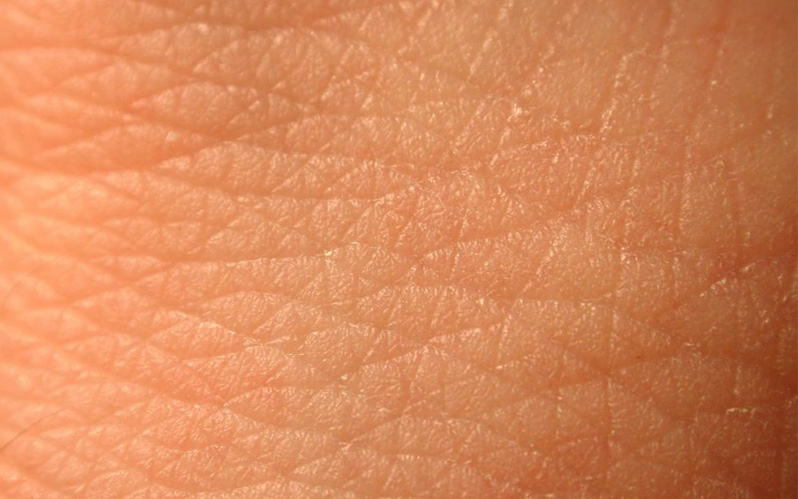 Кожа
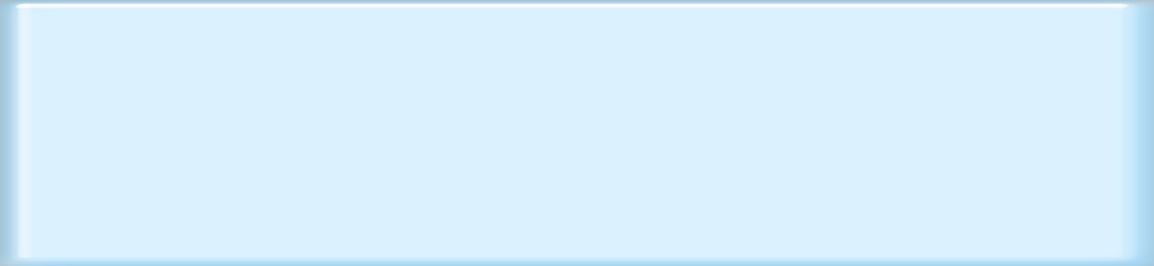 Узнаем…
1. что такое кожа,
2. какое строение она имеет, 
3. свойста и значение кожи для организма,
    4. как правильно заботиться о коже,
    5. как оказывать первую помощь поврежденной коже.
свойства
значение
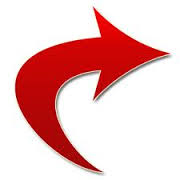 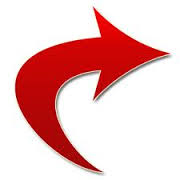 КОЖА
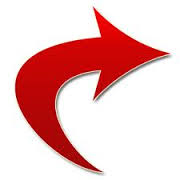 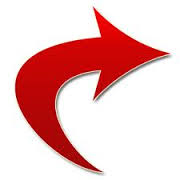 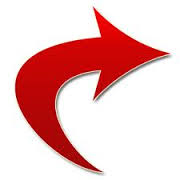 строение
ПЕРВАЯ ПОМОЩЬ
гигиена
Источники получения информации исследователя
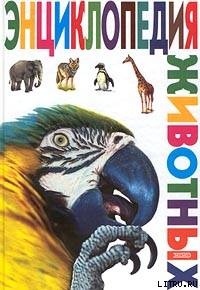 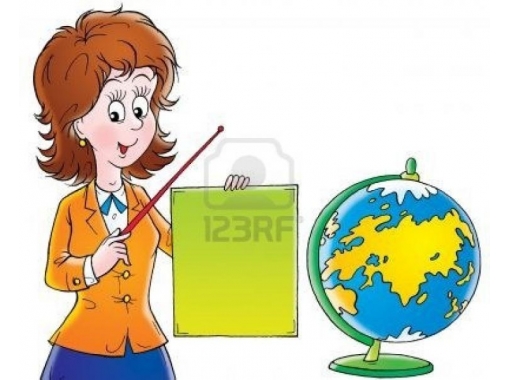 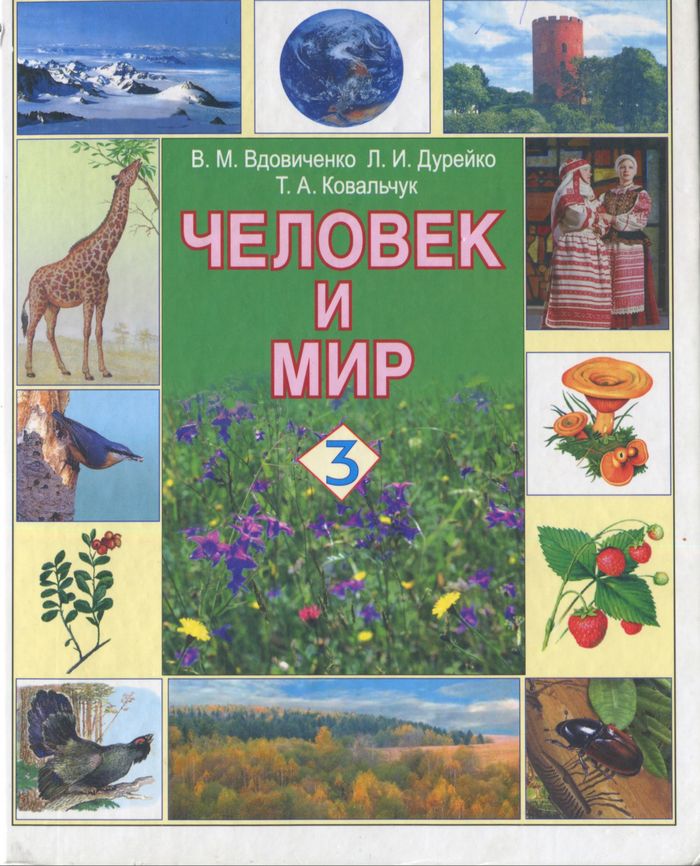 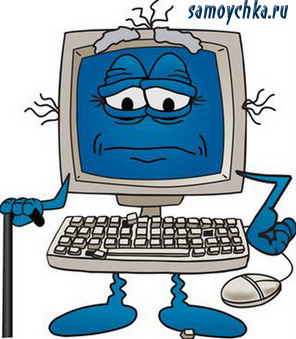 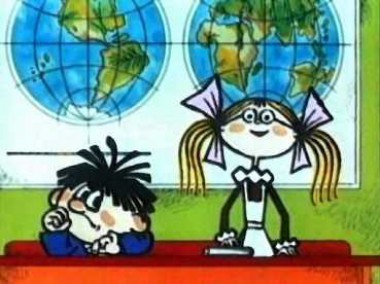 наблюдение, опыты
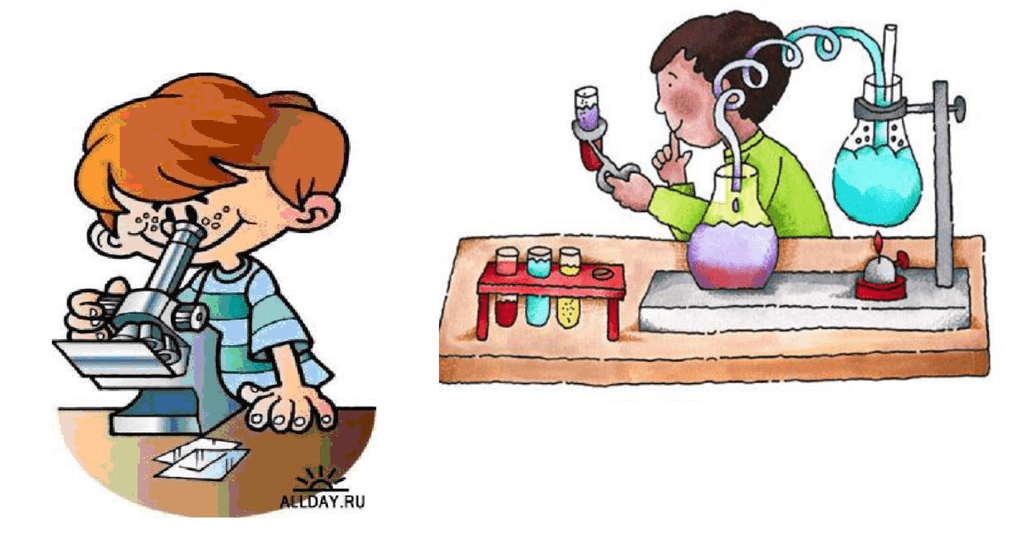 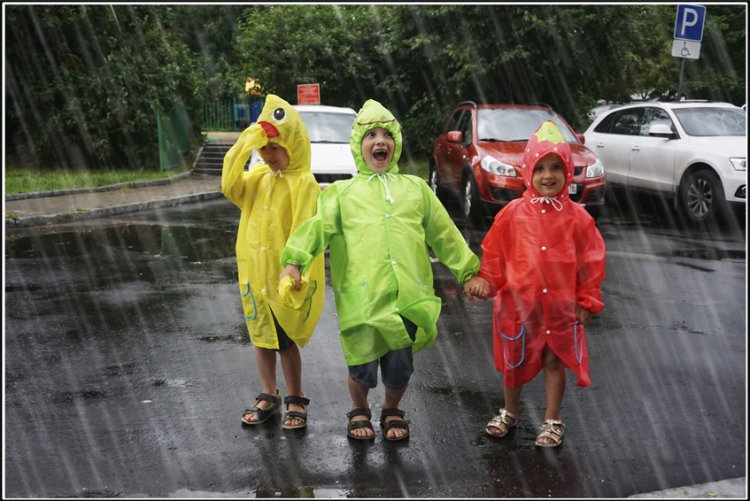 водонепроницаемость
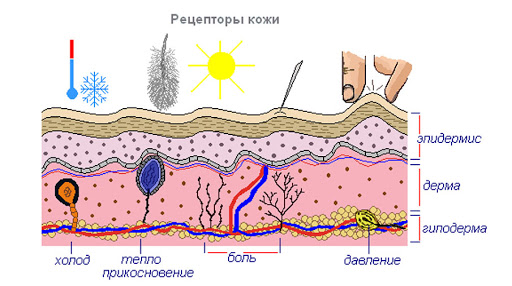 Нажмите пальцем на кожу, вы увидите, что это место сначала побелеет, а потом снова станет розовым. Это  связано с кровеносными сосудами. В дерме находятся кровеносные сосуды, которые контролируют расход тепла. Если на улице жарко сосуды расширяются и излишки тепла выделяются наружу, а если на улице холодно сосуды сжимаются, и тепло сохраняется в организме. Тем самым кожа регулирует температуру нашего тела.
регулятор температуры
Денис
«Гусиная кожа»
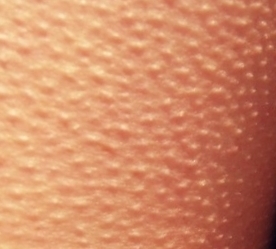 Защита от переохлаждения
У каждого есть личный рисунок кожи.
Рисунок на подушечках пальцев — те самые отпечатки, которые есть у всех — служат для увеличения трения и надежного сцепления. Каждый из нас хоть немного Человек-паук.
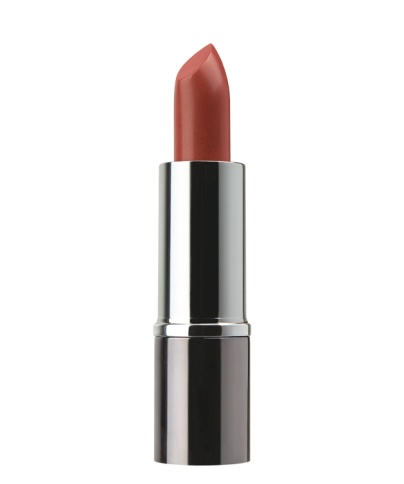 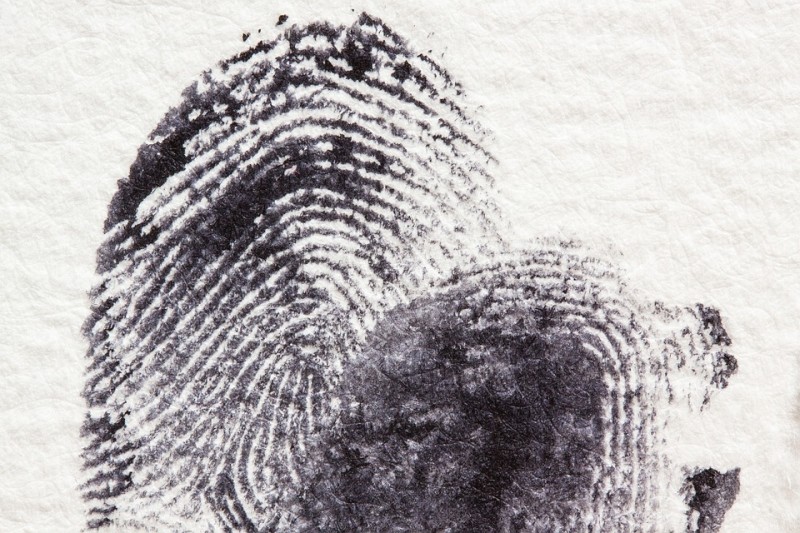 криминалистика
биометрический загранпаспорт
вместо ключа от сейфа
вместо пароля в смартфоне
С. 105
Осяза́ние — одно из пяти основных видов чувств, к которым способен человек, заключающееся в способности ощущать прикосновения, воспринимать что-либо рецепторами, расположенными в коже, мышцах, слизистых оболочках.
СТРОЕНИЕ КОЖИвидео
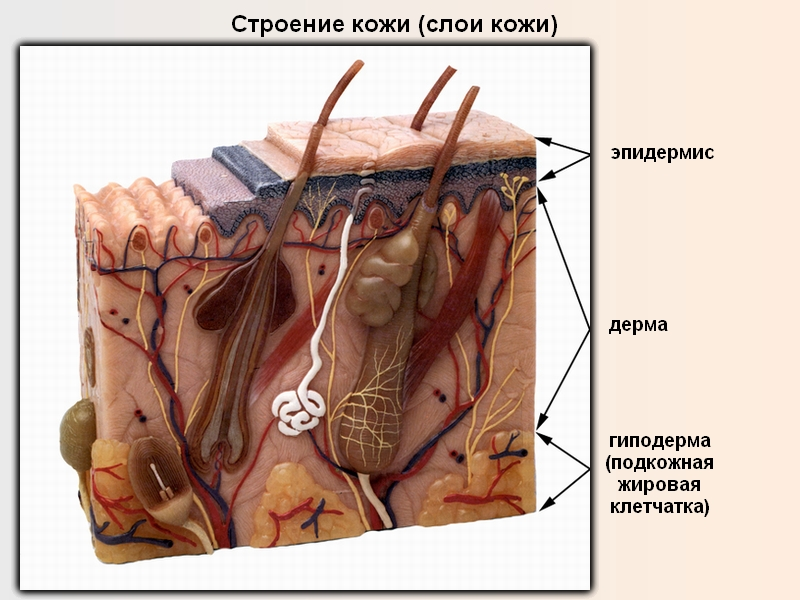 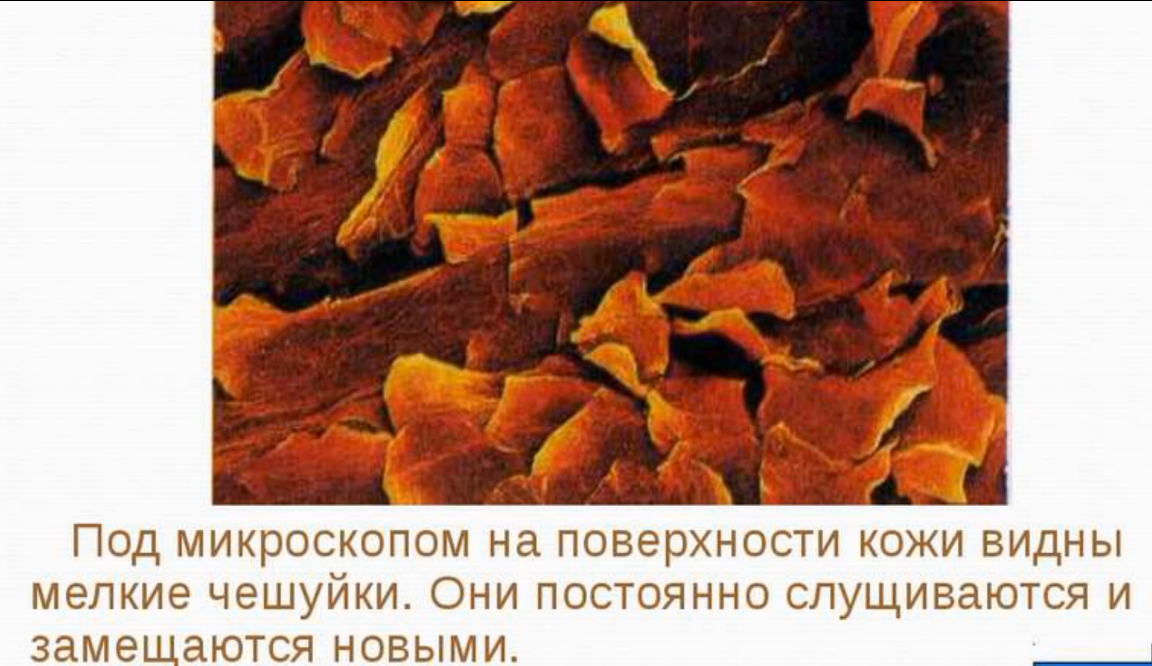 За жизнь человек сбрасывает 25 кг кожи.
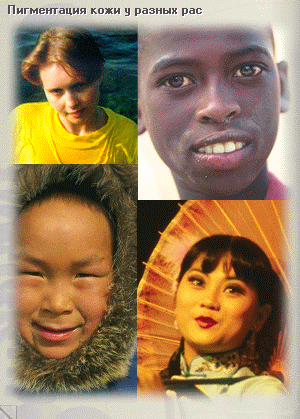 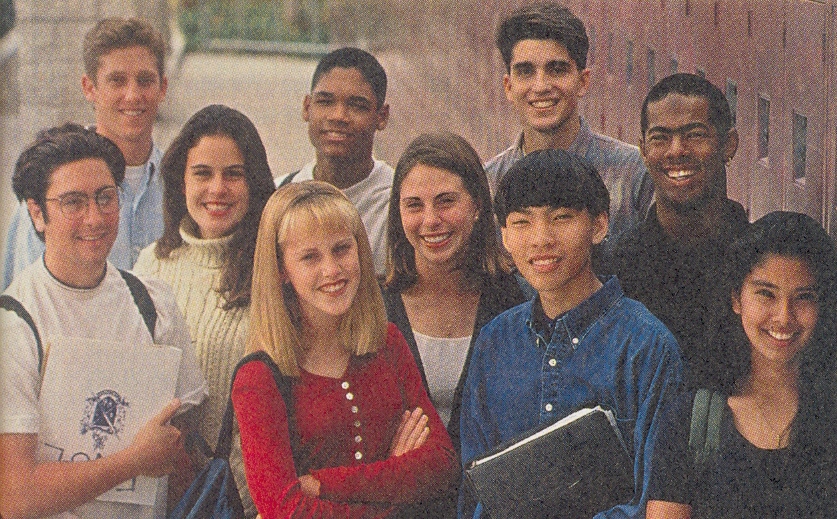 Почему кожа у людей имеет разный цвет?
Вика
Человек рождается с кожей определённого цвета, и изменить его он не может. Ведь уже при рождении кожа содержит определённое количество цветных зёрнышек, которые называются…
МЕЛАНИН 
защита тканей от опасных ультрафиолетовых лучей, спасает кожу от ожогов
А бывает и такое, что у людей отсутствует пигмент. Такие люди называются альбиносами. Правда, белую кожу можно немножко подкрасить солнышком. Солнце — источник жизни. И дело тут даже не в красивом загаре, а в чём-то более важном: только кожа способна с помощью солнца вырабатывать очень ценное вещество — витамин Д. Этот витамин особенно нужен детям — для нормального развития их костей. Но не стоит злоупотреблять солнцем, оно может и навредить.
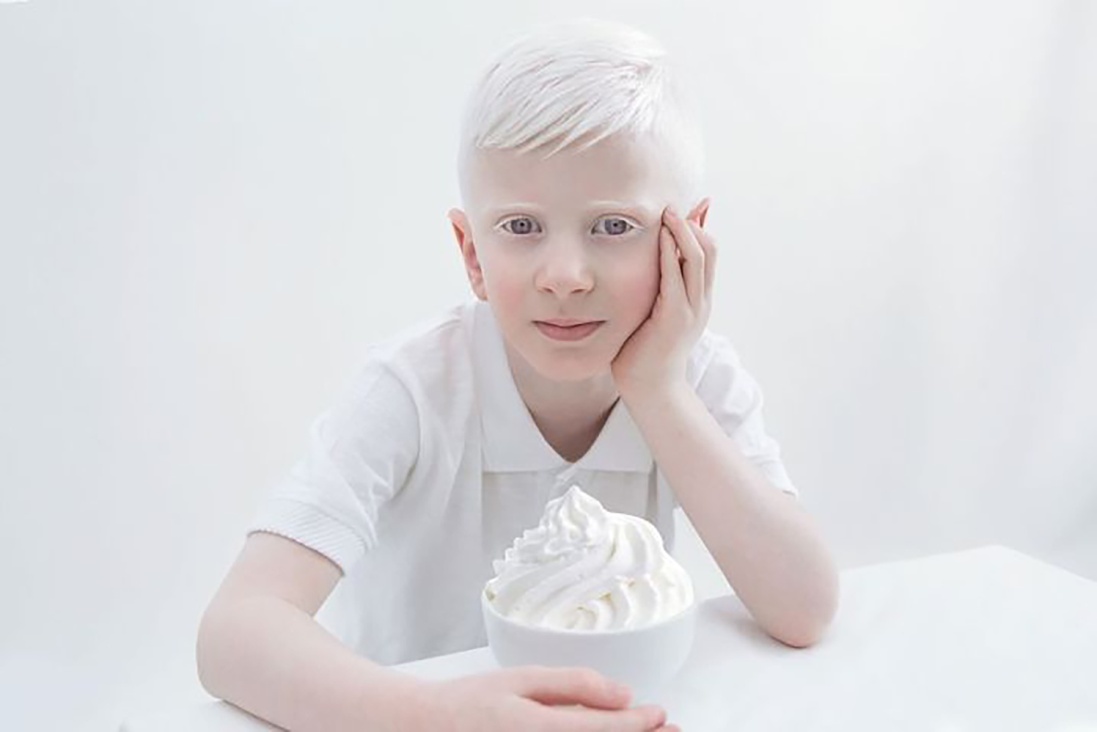 8-11
16-19
12-15 опасно
Производные кожи  - это образования, развивающиеся из кожи и её зачатков.
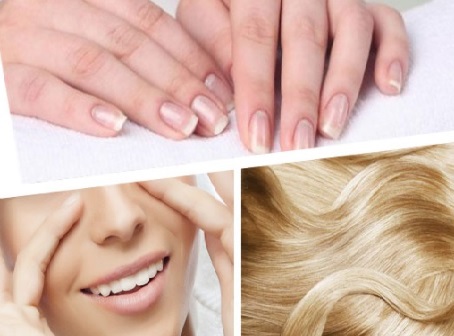 Домашнее задание
Кожа защищает организм от бактерий.
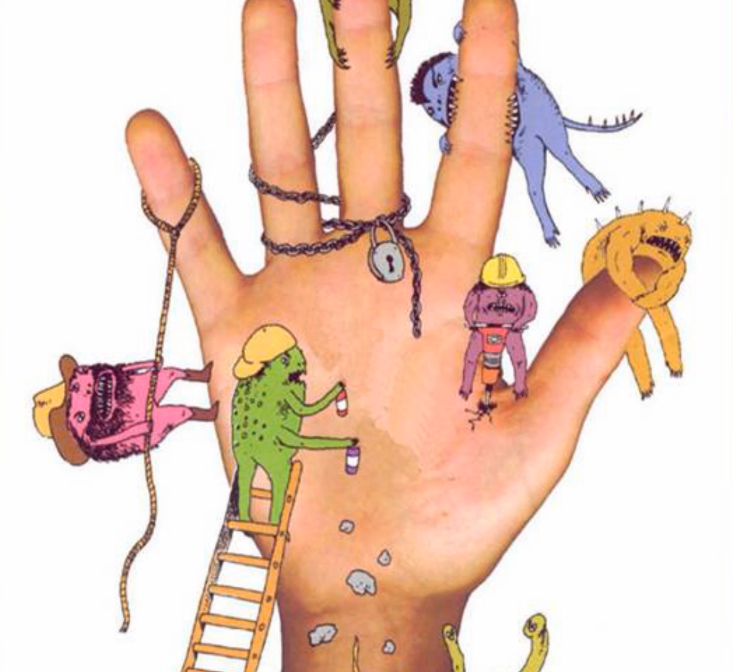 Тест «Забота о коже»
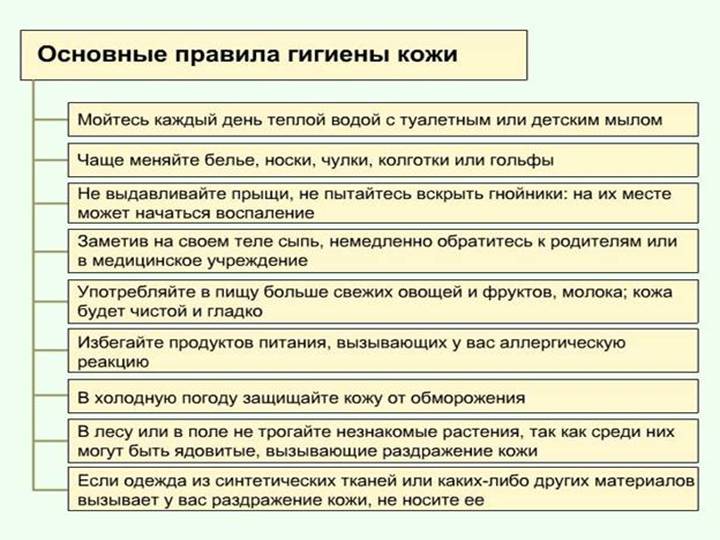 ПОВРЕЖДЕНИЯ КОЖИ
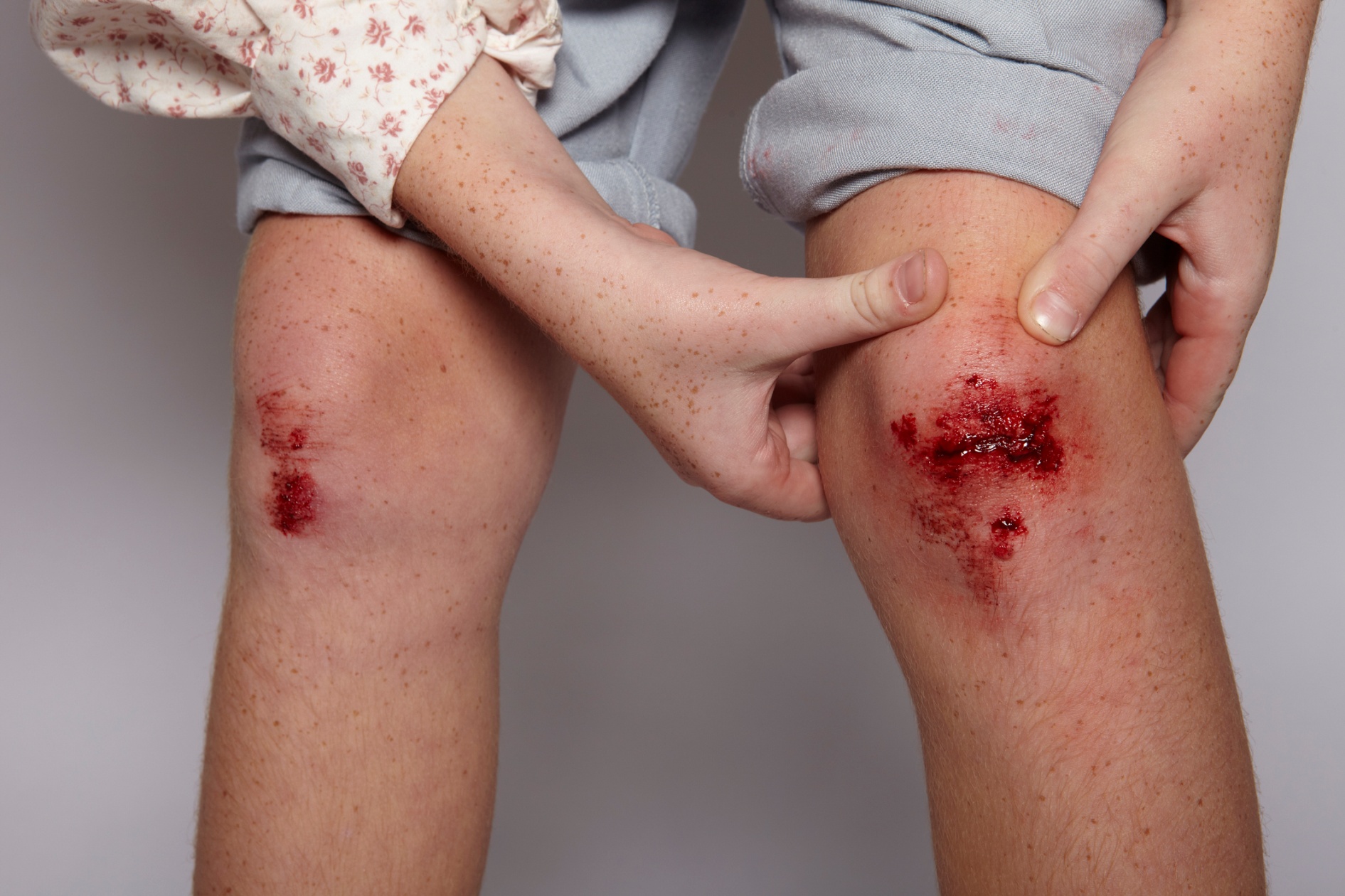 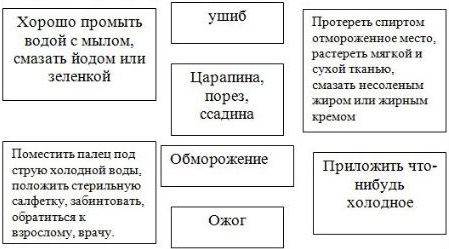 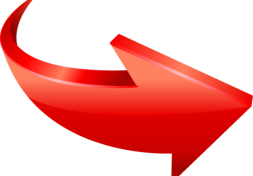 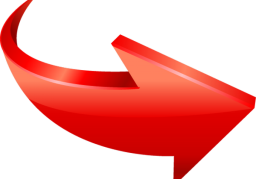 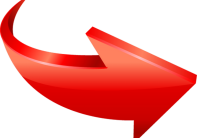 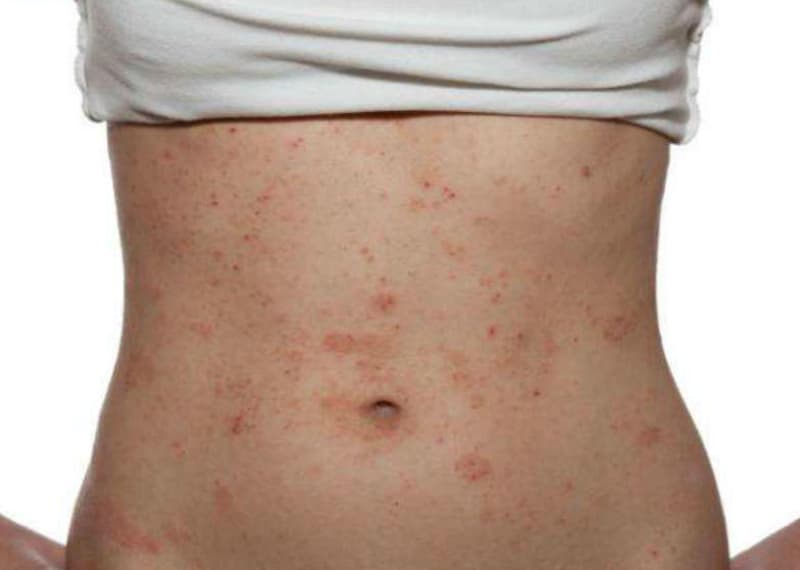 дерматит
Дерматология — раздел медицины, изучающий строение и функционирование кожи и её придатков — волос, ногтей, а также слизистых оболочек, заболевания кожи, её придатков и слизистых, методы их профилактики и лечения.
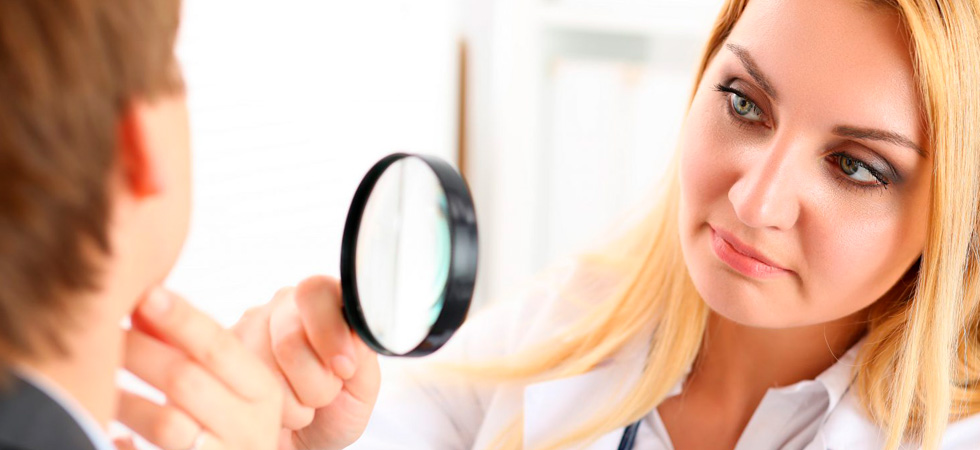 ДЕРМАТОЛОГ
Поедателями нашей кожи являются микроскопические клопы САПРОФИТЫ. Невооружённым глазом увидеть мы их не сможем, но я вам их покажу.
САПРОФИТ
02.03.2020
31
Данные клопы очень вредны для людей страдающий аллергией, поэтому нужно как можно чаще пылесосить пол и вовремя вытрясать мешок.
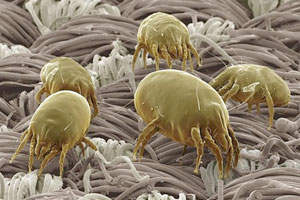 Как изготовить человеческую кожу?
видео
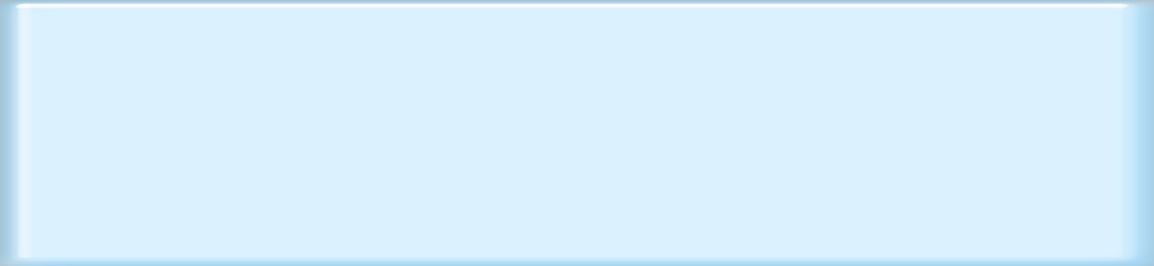 Узнали…
1. что такое кожа,
2. какое строение она имеет, 
3. свойста и значение кожи для организма,
    4. как правильно заботиться о коже,
    5. как оказывать первую помощь поврежденной коже.
КОЖА – это…
Тест
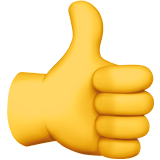 Тест
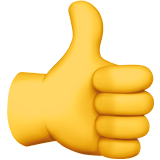 Домашнее задание:подготовить сообщение про волосы или ногти.